William Shakespeare
és a reneszánsz angol színjátszás
"Ő az egyik legnagyobb zseni, aki létezett, mindenképp meg kell ismerni"
Horace Walpole

"A halott tetemeket élővé varázsolta. Évszázadok alatt nem született szellemesebb ember Shakespeare-nél"
Ralph Waldo Emerson

"Az a figyelemre méltó Shakespeare-ben, hogy ő valóban nagyon jó- annak ellenére, hogy annyian mondják, hogy nagyon jó."
Robert Graves
Történelmi áttekintés
Erzsébet királynő uralkodása alatt (1558-1603) szilárdul meg a hatalom a XV. századbeli anarchia és vérengzések után, és ő teremti meg a békét és nyugalmat Angliában.


		


		




Erzsébet Királynő (1533-1603)
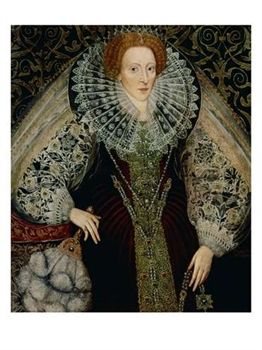 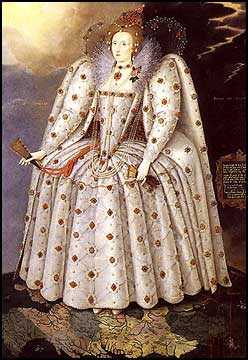 1588-ban a könnyű angol hajók megsemmisítették a legyőzhetetlennek hitt spanyol armadát, s ennek következtében a szigetország egyedüli ura maradt a tengereknek.
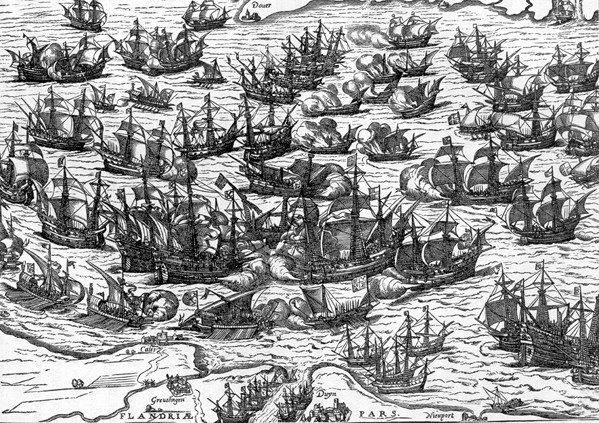 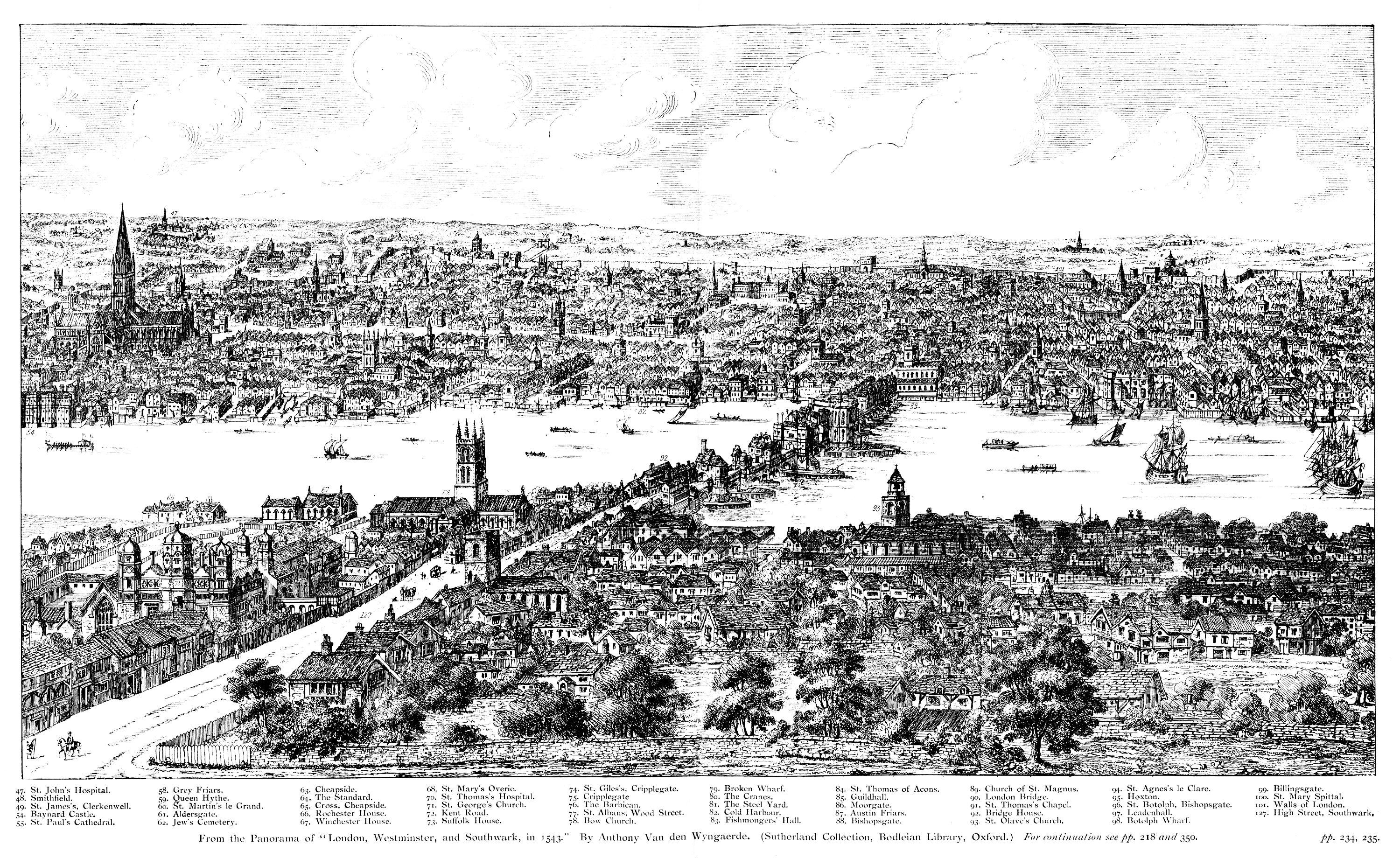 A spanyol armada
London a Tudorok idején
Amerika felfedezésével Anglia az ismert világ pereméről annak közepébe került. London ekkorra fejlődött nagyvárossá.
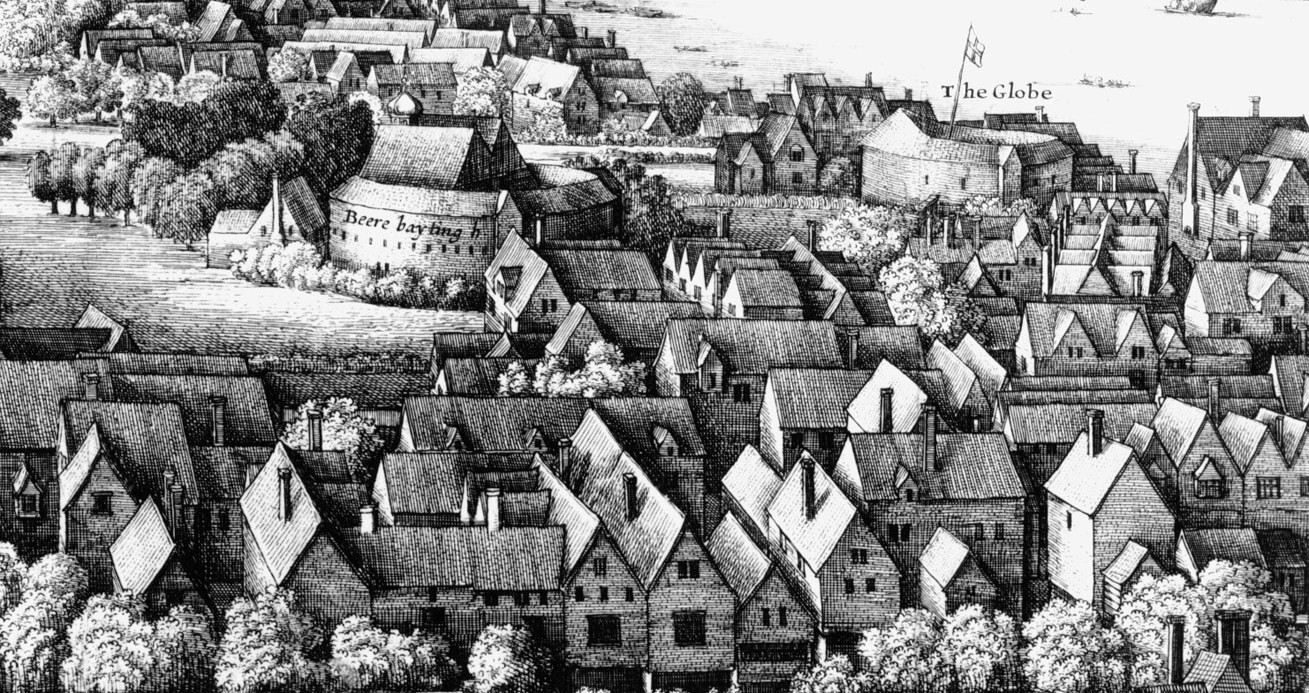 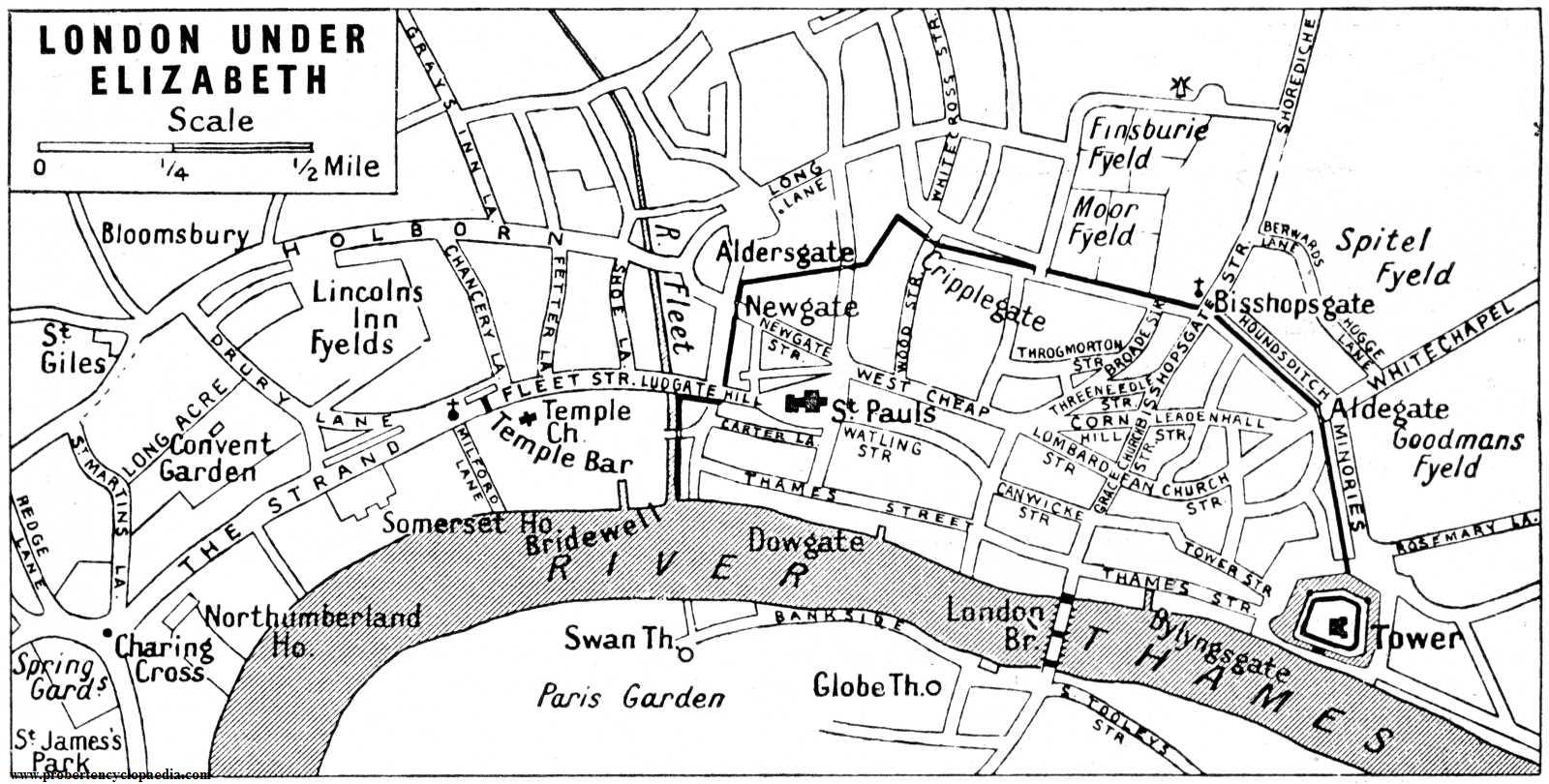 A dráma
A dráma (görög drán 'cselekedni' szóból), a harmadik irodalmi műnem, amely főként színházi előadásra készül.
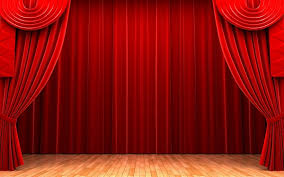 A drámai műnem alapvető jellemzője a dialogikus forma. Az ábrázolt események a szereplők párbeszédeiből bontakoznak ki előttünk.
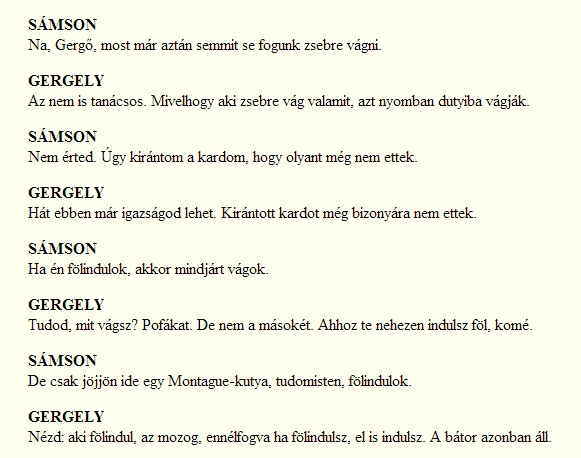 A drámai művek a cselekményt– a színpadi megjelenítés korlátozott időtartama miatt – vagy egyetlen, rövid időtartamú eseménysorba sűrítik, vagy főbb csomópontjait ábrázolják.
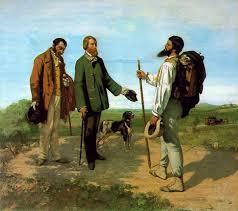 A drámában mindig megjelenik valamiféle konfliktus.
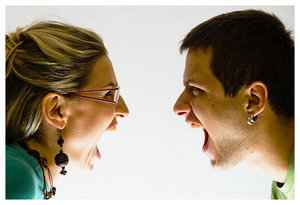 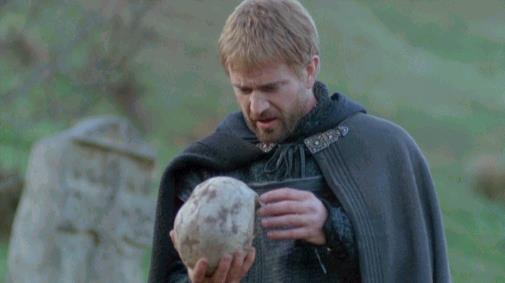 A szereplők jellemét a tetteiken keresztül, a dialógusokból, és a monológokból ismerhetjük meg.
A dráma fajtái
..	Abele spelen
	Abszurd dráma
	Analitikus dráma
	Bábjáték
	Bohózat
	Bosszúdráma
	Burleszk
	Céldráma
	Commedia dell’arte
	Commedia erudita
	Daljáték
	Drámai költemény
	Egyfelvonásos
	Előjátékok
	Epikus színház
	Érzékenyjáték
	Exodium
	Farce
	Farsangi játék
	Grand guignol
	Hitvitázó dráma
	Interludium
	Iránydráma
	Iskoladráma
	Kabaré
	Kamaradarab
	Klucht
	Komédia
	Középfajú dráma
	Közjáték
	Lazzi
	Liturgikus dráma
	Lovagdráma
	Melodráma
	Mesejáték
	Mirákulum
	Misztériumjáték
	Monodráma
	Moralitás
	Népszínmű
	Paraboladráma
	Passiójáték
	Pásztorjáték
	Polgári szomorújáték
	Regényes színmű
	Rémdráma
	Sottie
	Stációs dráma
	Szatírjáték
	Színjáték
	Táncjáték
	Társalgási színmű
	Tézisdráma
	Történelmi dráma
	Tragédia
	Tragikomédia
	Tündérjáték
	Utójáték
	Vaudeville
Tragédia

A tragédia olyan drámai mű, melynek cselekménye tragikus végkimenetelű konfliktust hordoz.
A hős küzdelme és bukása részvétet, félelmet kelt a befogadóban, és az erkölcsi felemelkedéshez, a „káros szenvedélyektől való megszabaduláshoz vezet.


Pl.: Szophoklész: Antigoné, Shakespeare: Rómeó és Júlia
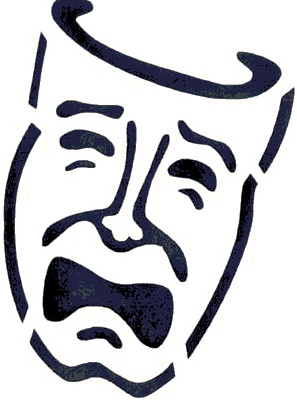 Komédia

A komédia a vígjáték ókori elnevezése. A konfliktus megoldása szerencsés; értékszerkezete alapján az önmagukat valódi értékeknek feltüntető álértékek pusztulását mutatja be.

Pl.: Arisztophanész: Felhők, Szigligeti Ede: Liliomfi
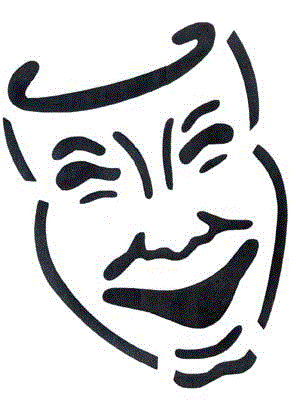 Regényes színmű

A regényes színműben többnyire a drámát indító tragikus alaphelyzet az ellentétek vígjátékokra emlékeztető feloldásával zárul.
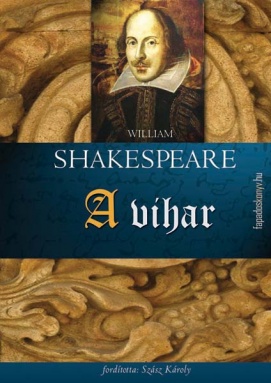 Angliában az első színházat (a római idők után) James Burbage építette 1576-ban. Neve:  Thearte (Színház). Maga is színész, rendező volt, és később ez a színház vált a többi hasonló színház mintájává.
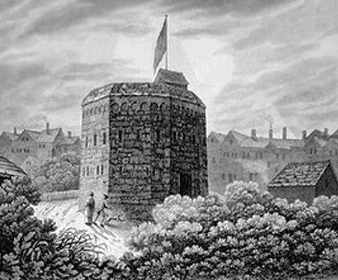 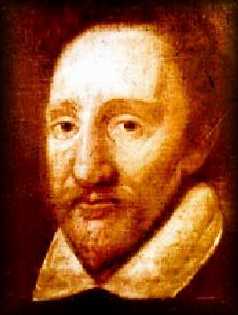 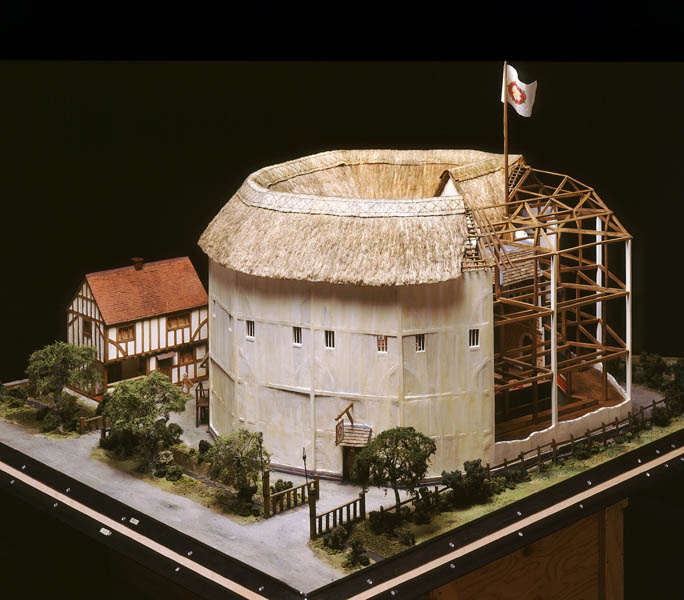 A reneszánsz angol színjátszás
A reneszánsz Angliában a dráma az irodalom vezető műfaja volt. Sok színház működött Londonban, és számos szerző írt ekkor drámákat.
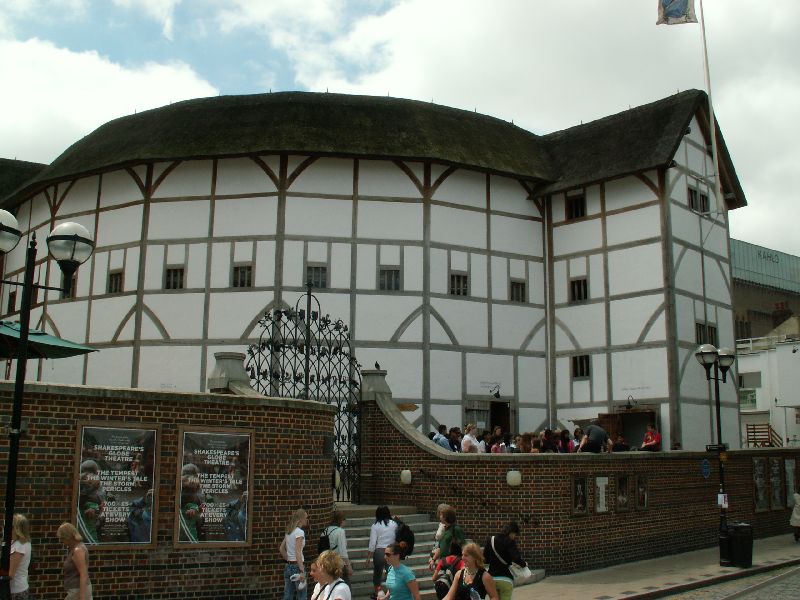 Angol színházak:
Theatre 
Globe  
Fortune 
Curtain
A Globe színház ma
Shakespeare (1564-1616) kortársai
Christopher Marlowe (1564-1593) II. Edward, Doctor Faustus
George Peele (1556-1596)  I. Edward
Edmund Spenser (1552-1599) Tündérkirálynő
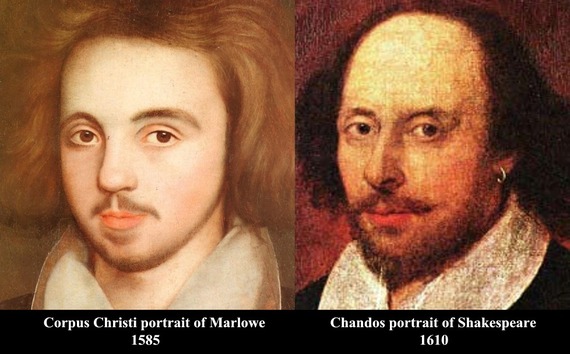 A színházak felépítése
A színpad részei:

Nézőtérre benyúló kötény- vagy előszínpad 
A tényleges nagyszínpad,. 
A színpad hátulján függönnyel elválasztható rész 
E fölött erkély, az erkély- vagy bástyajelenetek számára.
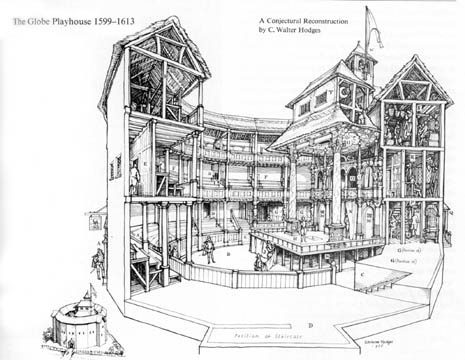 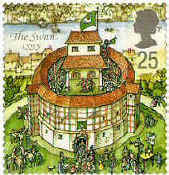 Az előadást szünet nélkül, egyhuzamban játsszák. A Shakespeare-drámák felvonásokra tagolása csak később történik meg. A jelenetek határát a szereplők ki és bevonulása jelzi.
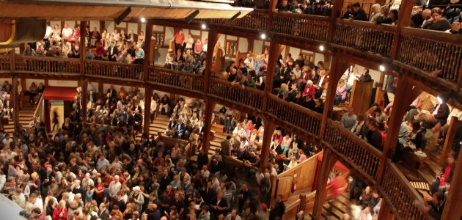 Az épületek fedetlenek, az előadásokat általában délután három órától sötétedésig tartják. Díszlet nincs, illetve csak jelzés szerű.
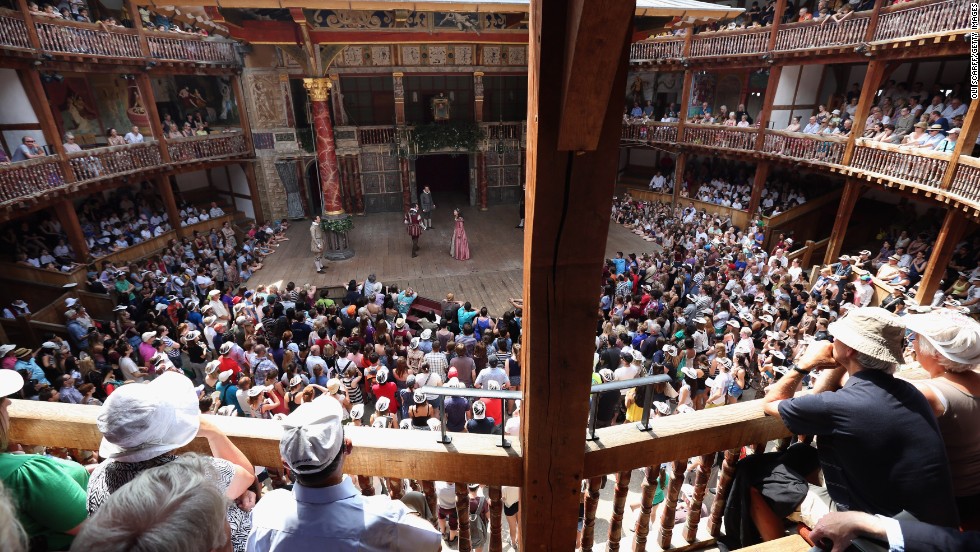 Shakespeare drámáinak csoportosítása
Shakespeare fordítói
Arany János: Hamlet, János király
Vörösmarty Mihály: Julius Caesar, Lear király
Petőfi Sándor: Coriolanus
Kosztolányi Dezső: Romeo ésJúlia
Szabó Lőrinc : Macbeth, Ahogy tetszik
Babits Mihály: A vihar
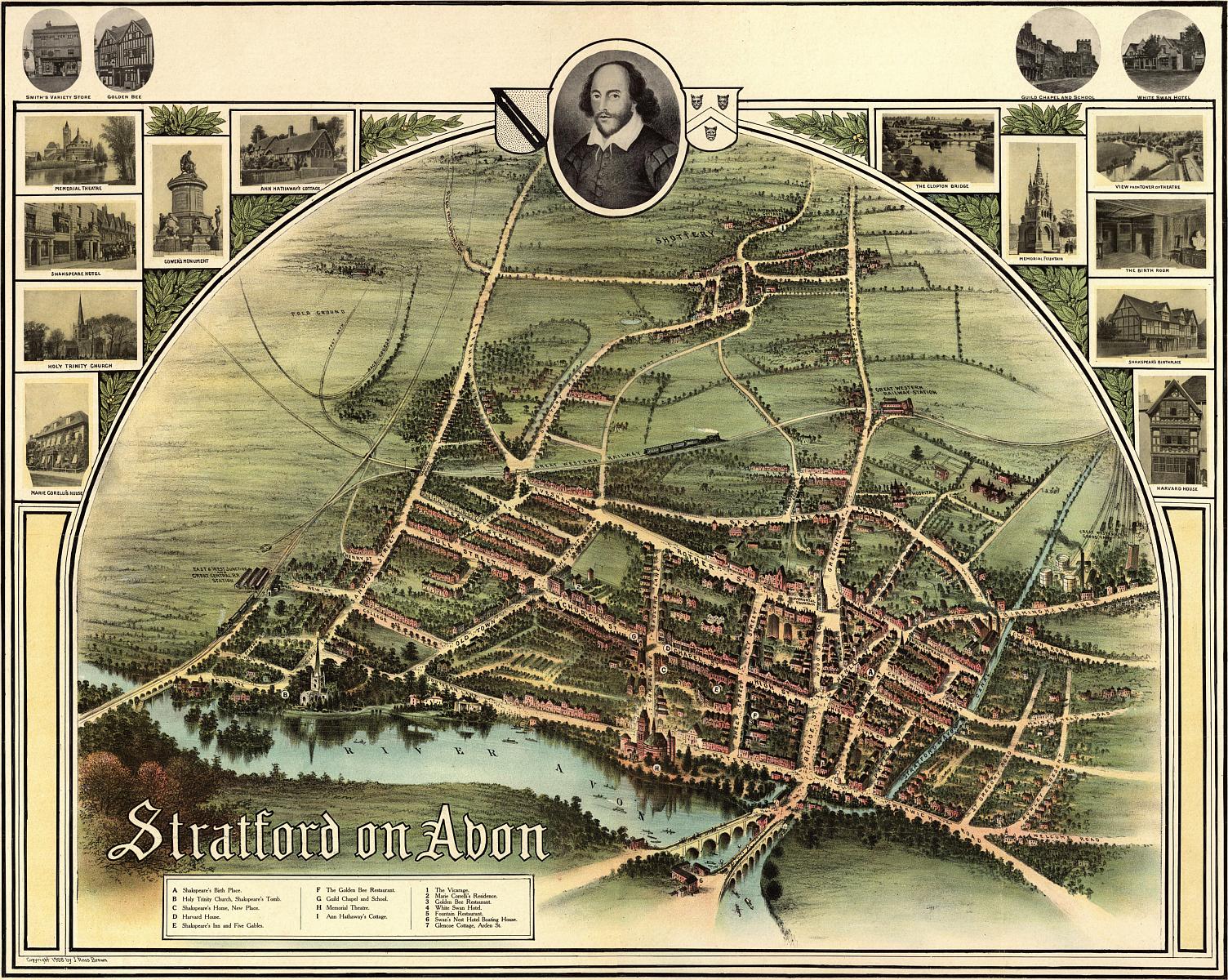 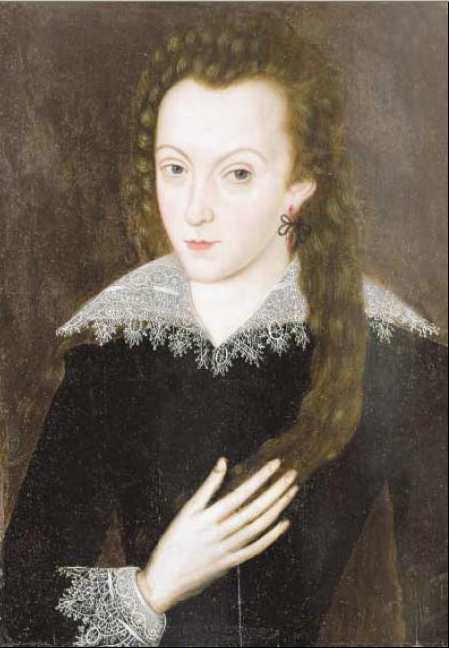 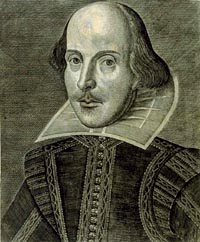 WILLIAM SHAKESPEARE
 (1564 Stratford-upon-Avon 
—1616)
Születési dátuma ismeretlen, 1564  ápr. 23-án keresztelték

1582-ben feleségül vette a nála 8 évvel idősebb  Anne Hathaway-t.
Shakespeare szülővárosa
Három gyermekük született. (Fiuk fiatalon meghalt)
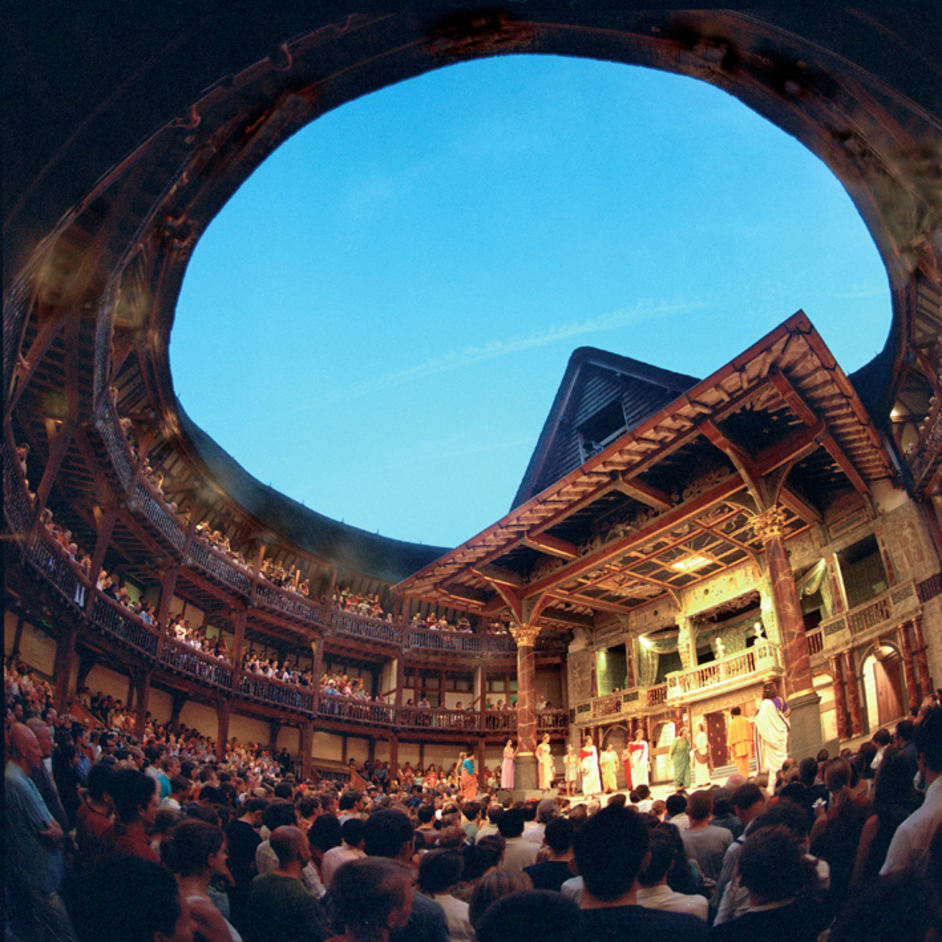 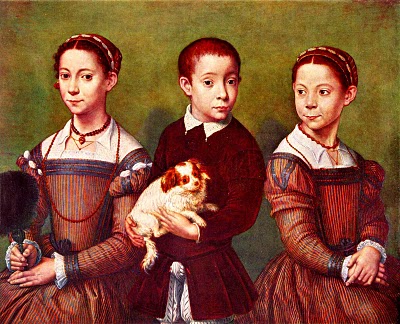 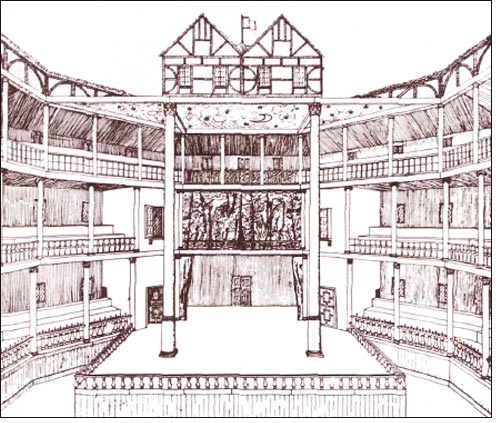 1592-ben Londonba költöznek. Színészként ,íróként  dolgozik, majd színtársulatának résztulajdonosa lett.
Shakespeare remek üzleti érzékkel rendelkezett, aminek követkesztében színháza gazdaságilag is sikeres vállalkozássá vált.
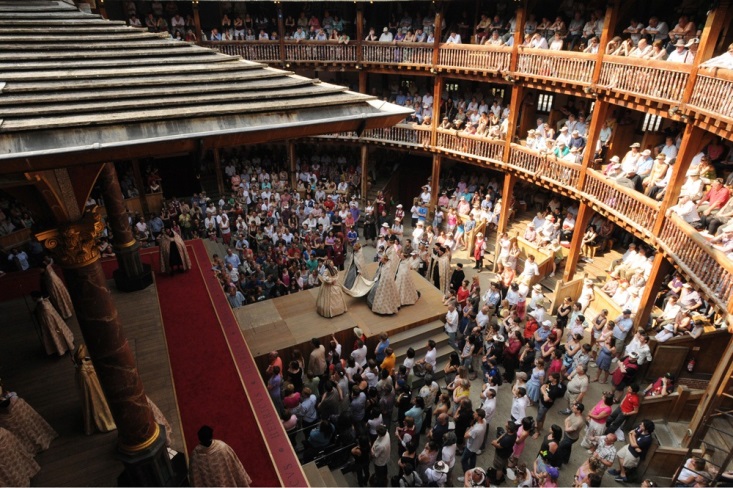 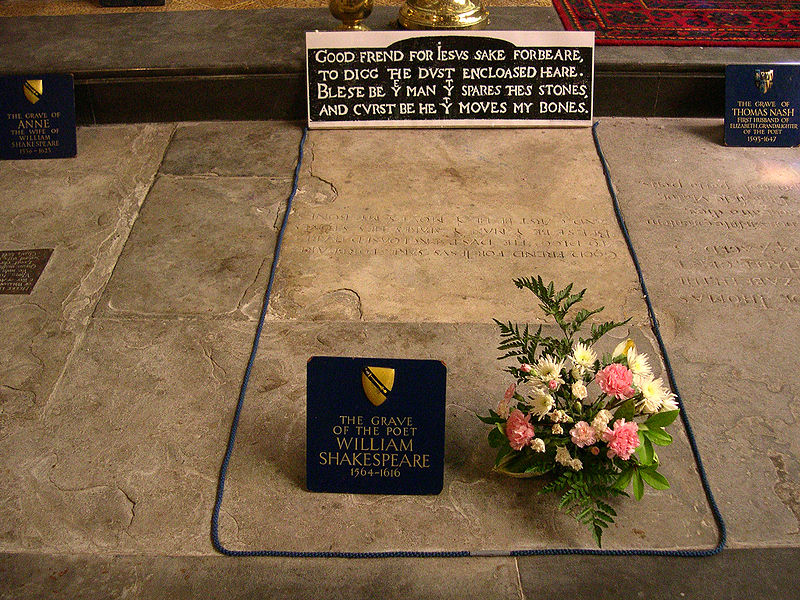 1616-ban halt meg.
Stratford-upon-Avonban temették el. Sírja fedelén megátkozza azokat, akik csontjait háborgatják.
Rómeó és Júlia
Műfaj
	Műfaja tragédia, azonban a tragikus és komikus elemek keverednek benne. A végkifejlete tragikus, de komikus szereplők is vannak benne, például Mercutió, Rómeó barátja, és a dajka.
A mű szereplői nem nemesek, hanem polgárok, ami ugyancsak szokatlan a tragédia műfajában, inkább a komédiákra volt jellemző.
Szerkezet
	A cselekmény lineálisan halad, azonban a műben több utalást olvashatunk a tragikus végkifejletre, baljós előjelek vetítik előre a tragédiát.
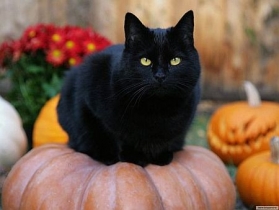 Cselekmény
	A Capulet és Montague család között régi viszály húzódik, amit a mű elején a szolgák veszekedésén keresztül mutat be a szerző.
SÁMSON
Nem érted. Úgy kirántom a kardom, hogy olyant még nem ettek.

GERGELY
Hát ebben már igazságod lehet. Kirántott kardot még bizonyára nem ettek.
A mű rögtön egy humoros résszel indul, amiben nagy szerepet kapnak a szóviccek, kétértelmű kifejezések.
Rómeó szerelmes Rózába, ezért barátai elcsalják a Capulet bálba, ahol találkozhat szerelmével. Azonban itt Júliával találkozik, és első látásra beleszeret.
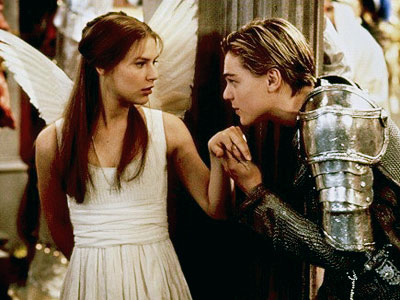 Este felkeresi, ahol a híres erkély-jelenetben szerelmet vallanak egymásnak.
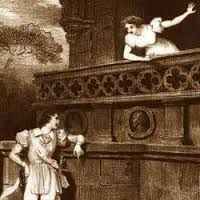 Lőrinc baráthoz fordulnak, aki azt gondolja, hogy ez a házasság véget vethet a családok közti viszálynak, így összeadja a szerelmeseket.
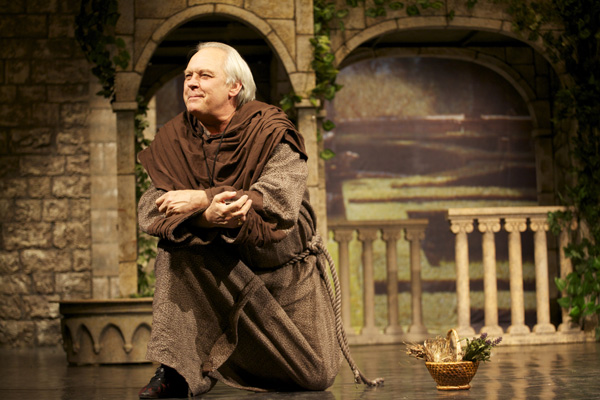 Tybalt, aki látta Rómeót a bálon, elégtételt akar venni Rómeón, azonban az nem hajlandó megküzdeni vele, végül Mercutió áll ki ellene, akit megöl. Rómeó bosszút áll barátján, megöli Tybaltot, ezért száműzik Veronából.
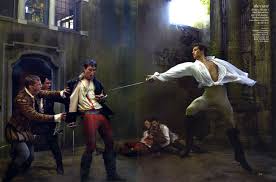 Júlia szomorúságát félreértik szülei, és siettetik házasságát kiszemeltjükkel, Párisszal. Júlia Lőrinc baráthoz fordul, aki egy olyan szert ad neki, amitől tetszhalottá válik, így időt nyerhet.
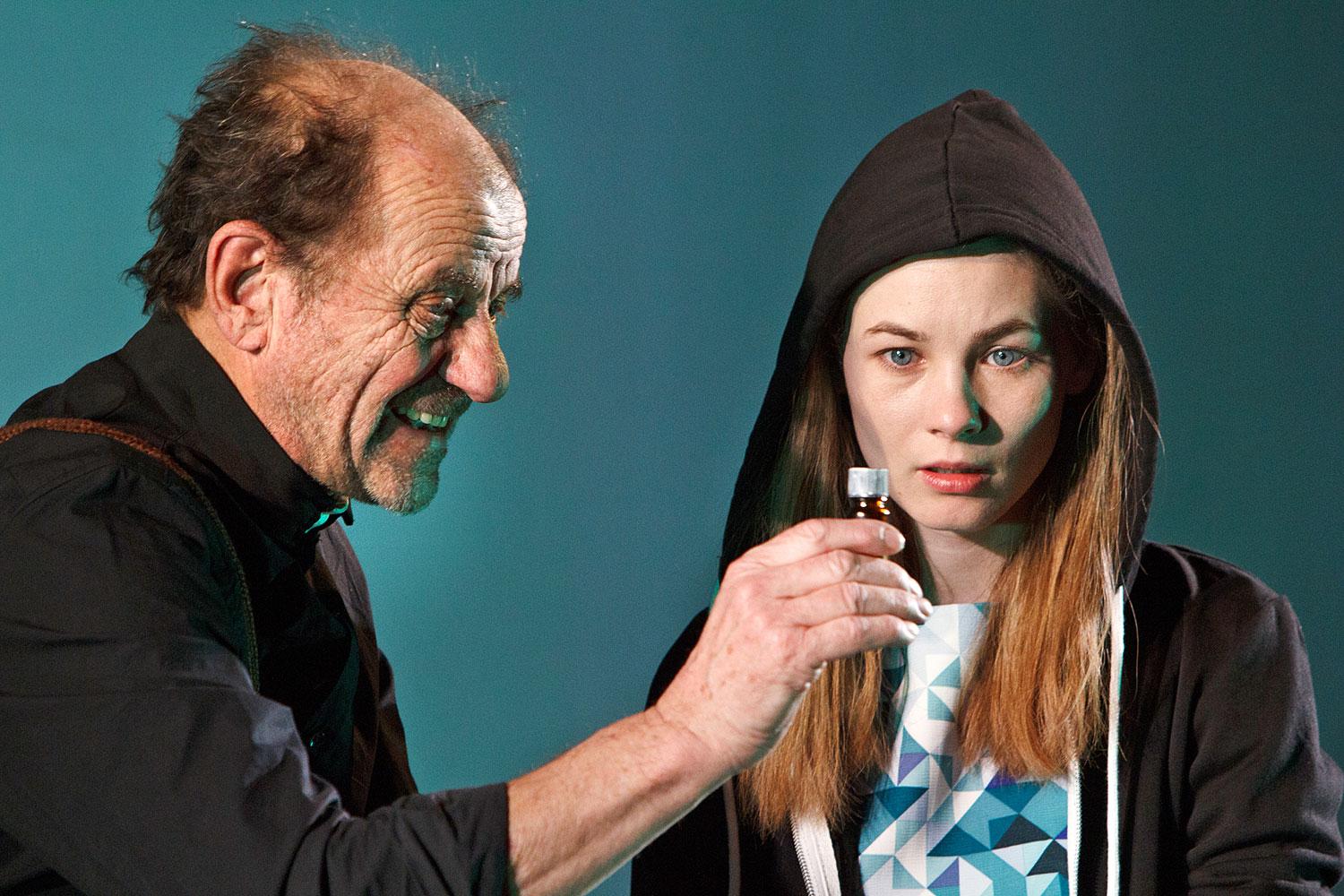 Egy levelet is küld Rómeónak, azonban ez a levél nem érkezik meg időben. Rómeó azt gondolja, hogy Júlia meghalt, ezért mérget vásárol, és Júlia ravatalánál megissza a mérget, és meghal.
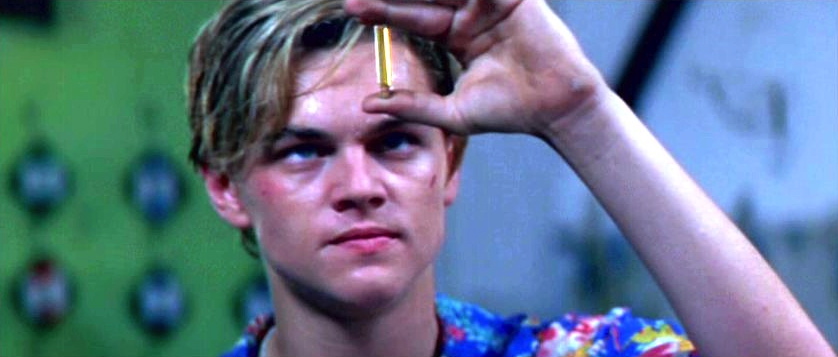 Ekkor ébred fel Júlia, aki látván szerelme holttestét szíven szúrja magát.
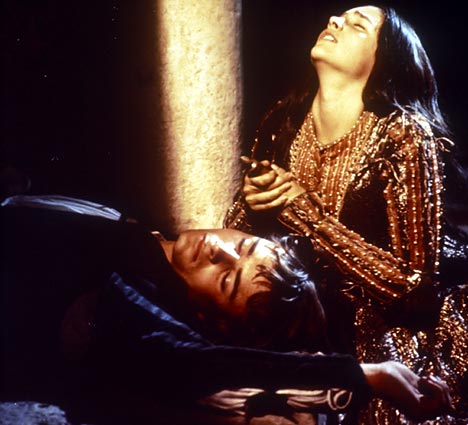 A mű értékkonfliktusai
	A műben a reneszánsz és a középkor értékrendje áll szemben egymással.
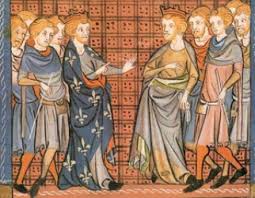 A középkorban a házasságokat érdekek alapján kötik, a szülők választanak párt gyermekeiknek. A reneszánsz korban a szerelem jelentősége megnő, a fiatalok szabadon választhatnak párt maguknak.
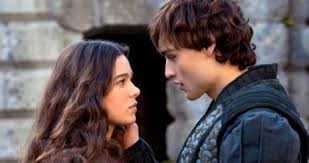 A műben a generációk közötti különbségek is megfigyelhetők, a fiataloknak heves érzelmeik vannak, akár a szeretetről van szó Rómeó és Júlia esetében, akár a gyűlöletről Tybalt esetében.
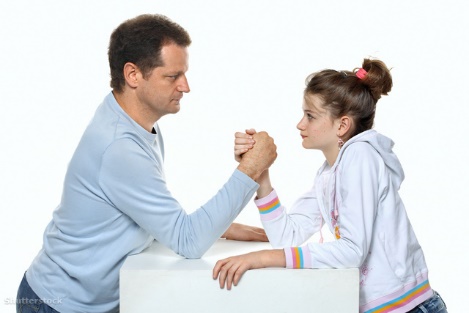 A Rómeó és Júlia abban is eltér a hagyományos drámáktól, hogy a főhősök bukását nem valamely jellembeli fogyatékosság okozza, hanem a vak szerencse.
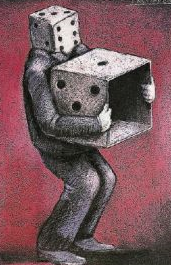 A levél nem érkezik meg időben, Júlia éppen akkor ébred fel, amikor már Rómeó halott.
Hamlet
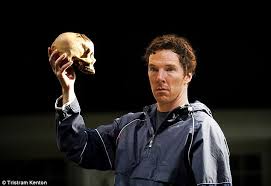 Hamlet királyfi történetét először egy Saxo Grammaticus nevű skandináv történetíró írta le. A történetet többen feldolgozták, valószínűleg inkább ezekből merített ihletet Shakespeare.
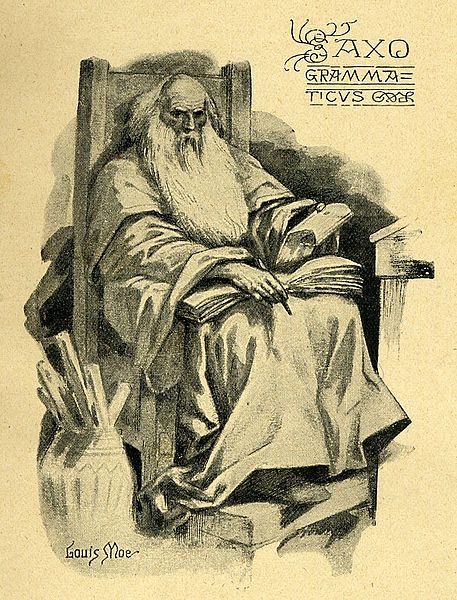 Hamlet a tragédia műfajon belül a bosszúdrámák közé tartozik, melyek az ókor óta népszerűek voltak.

Ilyen trilógia az ókorból Aiszkhülosz Oreszteiája, ahol először Agamemnónt öli meg Klütaimnésztra és szeretője, majd őket Oresztész.
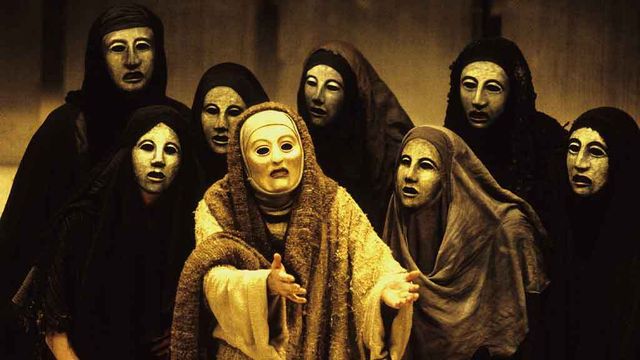 Cselekmény
Dániában (az idősebb) Hamlet halála után Claudius uralkodik, miután elvette feleségül a volt király feleségét (a fiatal) Hamlet anyját Gertrúdot.
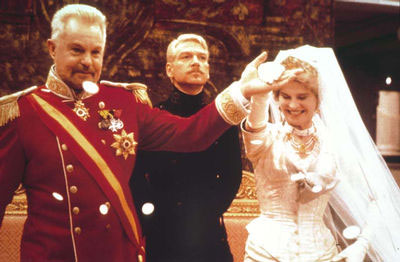 Az ifjú Hamletnek megjelenik apja szelleme, és elmondja neki, hogy Claudius megölte, és felszólítja, hogy álljon bosszút.
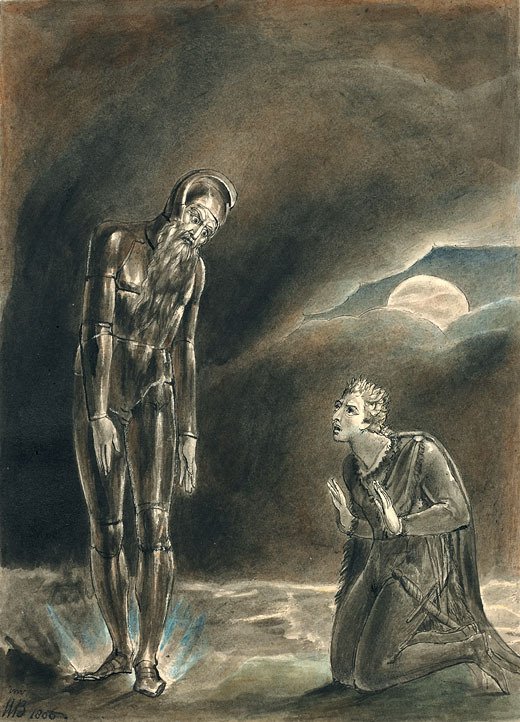 „Amint kertemben alvám
- Ez volt szokásom minden délután -,
Meglopta bátyád ezt a biztos órát,
Üvegben átkos csalmatok levével,
S fülhézagomba önté e nedű
Bélpoklos csöppjeit, melyek hatása
A vérnek oly halálos ellene.”
Hamlet nem tudja, hogy mit tegyen, és annak érdekében, hogy időt nyerjen, és eloszlassa a gyanút, őrültnek tetteti magát.
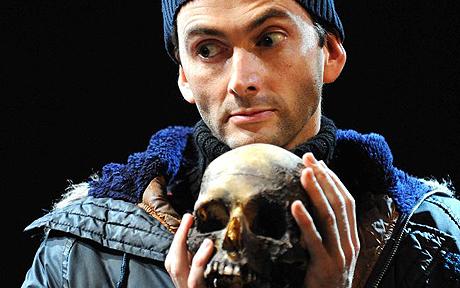 Bizonyosságot akar szerezni, ezért vándorszínészekkel eljátszatja apja halálának jelenetét, hogy megfigyelhesse Claudius reakcióit. Ez a híres egérfogó-jelenet.
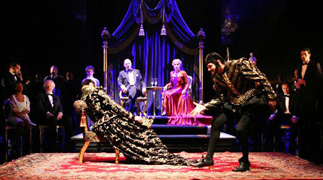 Az előadás közben Claudius feldúltan elrohan. Gertrúd megpróbál fiával beszélni, miközben Polónius egy függöny mögött hallgatózik. Hamlet észreveszi a kémkedőt és nem tudván, hogy ki az, leszúrja.
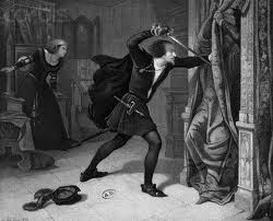 Ezután Claudius jobbnak látja megöletni, ezért Angliába küldi egy olyan levéllel, amiben az áll, hogy öljék meg a levél hozóját.
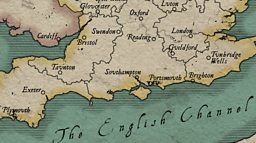 Hamlet helyett azonban Hamlet megfigyelésével megbízott barátait Guildensternt és Rosencrantzot ölik meg.
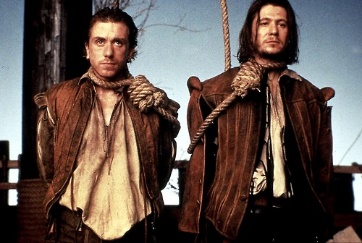 Miután titokban visszatér Angliába, egy temetésre lesz figyelmes: a szép Ophélia öngyilkos lett, vízbe fojtotta magát.
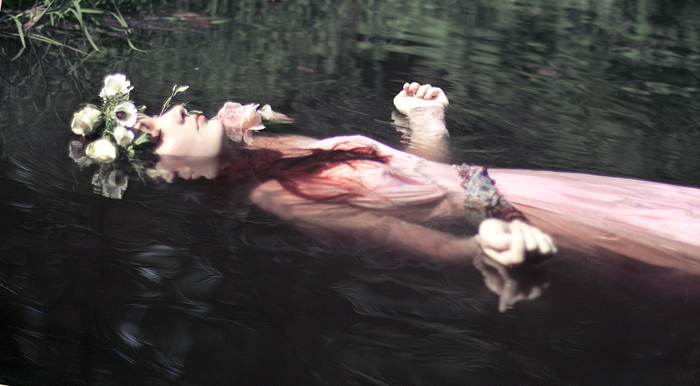 Leartes (Ophélia bátyja) párbajra hívja Hamletet a király tanácsára, és hogy most biztos legyen győzelmében, a királytól kapott mérgezett kardját használja.
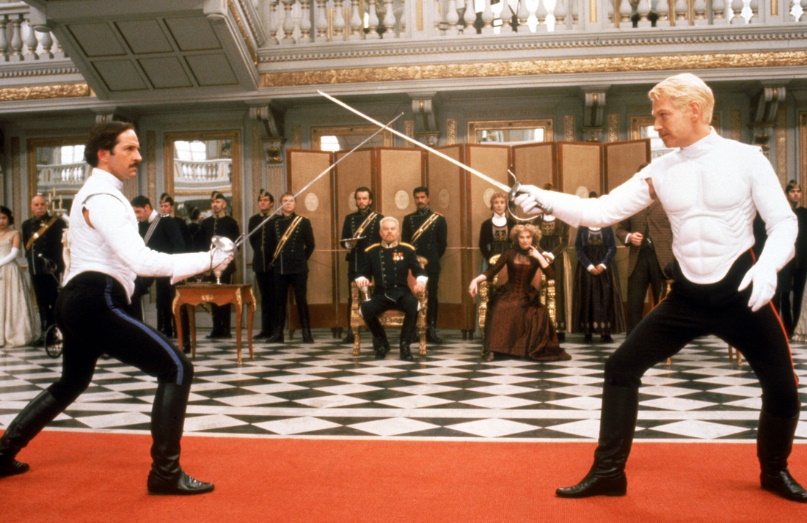 A király is biztos akar lenni a dolgában, ezért még a bort is megmérgezi, de azt Gertrúdis issza meg és hal meg tőle. Hamlet utolsó erőfeszítésével még leszúrja Claudiust, a trónra pedig Fortinbras kerül.
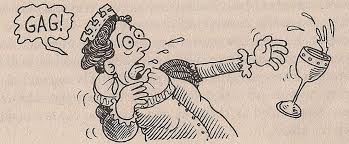 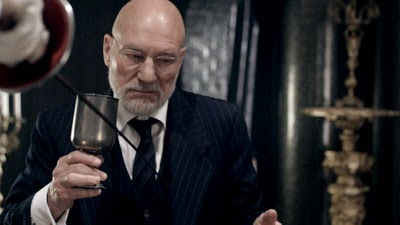 Hamlet személyisége

Hamlet kitart értékei mellett, nem hajlandó a kompromisszumokra. Nem bízhat senkiben, nem tudja, hogy a szellem igazat mond-e, régi barátai is utána kémkednek.

Hamlet azt mondja, hogy Dánia egy börtön, és bizonyos értelemben igaza is van: Hamletet megfigyeli Claudius, Gertrúd, Rosencrantz, Guildenstern és Polonius is.
Hamlet nem hajtja végre azonnal a szellem parancsát, késlelkedik, és sok elemzés szerint ez karakter tragikus végzetének okozója.

A drámában Hamlet két alkalommal is elhatározza, hogy megöli Claudiust, amikor véletlenül Polóniust öli meg, egy másik alkalommal éppen gyónás közben éri Claudiust, és nem öli meg, mert azt gondolja, hogy így a Paradicsomba kerülne.
Claudius személyisége

Claudius a negatív főhős, azonban árnyalja a karaktert, hogy testvérével szemben ő sokkal jobb a diplomáciában, és jobb király, testvére meggyilkolásával talán egy háborút előzött meg.
Lenni vagy nem lenni: az itt a kérdés. Akkor nemesb-e a lélek, ha tűri Balsorsa minden nyűgét s nyilait; Vagy ha kiszáll tenger fájdalma ellen, S fegyvert ragadva véget vet neki? Meghalni – elszunnyadni – semmi több; S egy álom által elvégezni mind A szív keservét, a test eredendő, Természetes rázkódtatásait Oly cél, minőt óhajthat a kegyes. Meghalni – elszunnyadni – és alunni! Talán álmodni: ez a bökkenő; Mert hogy mi álmok jőnek a halálban, Ha majd leráztuk mind e földi bajt, Ez visszadöbbent.–
A mű egyik leghíresebb jelenete Hamlet monológja, melyben arról elmélkedik, hogy önkezével vessen-e véget életének.
Az élő ember nem ura tetteinek, csak a sorsnak és szerencsének játékszere, és ennek csak egyféle módon szegülhet ellen az ember, ha önkezűleg véget vet életének.
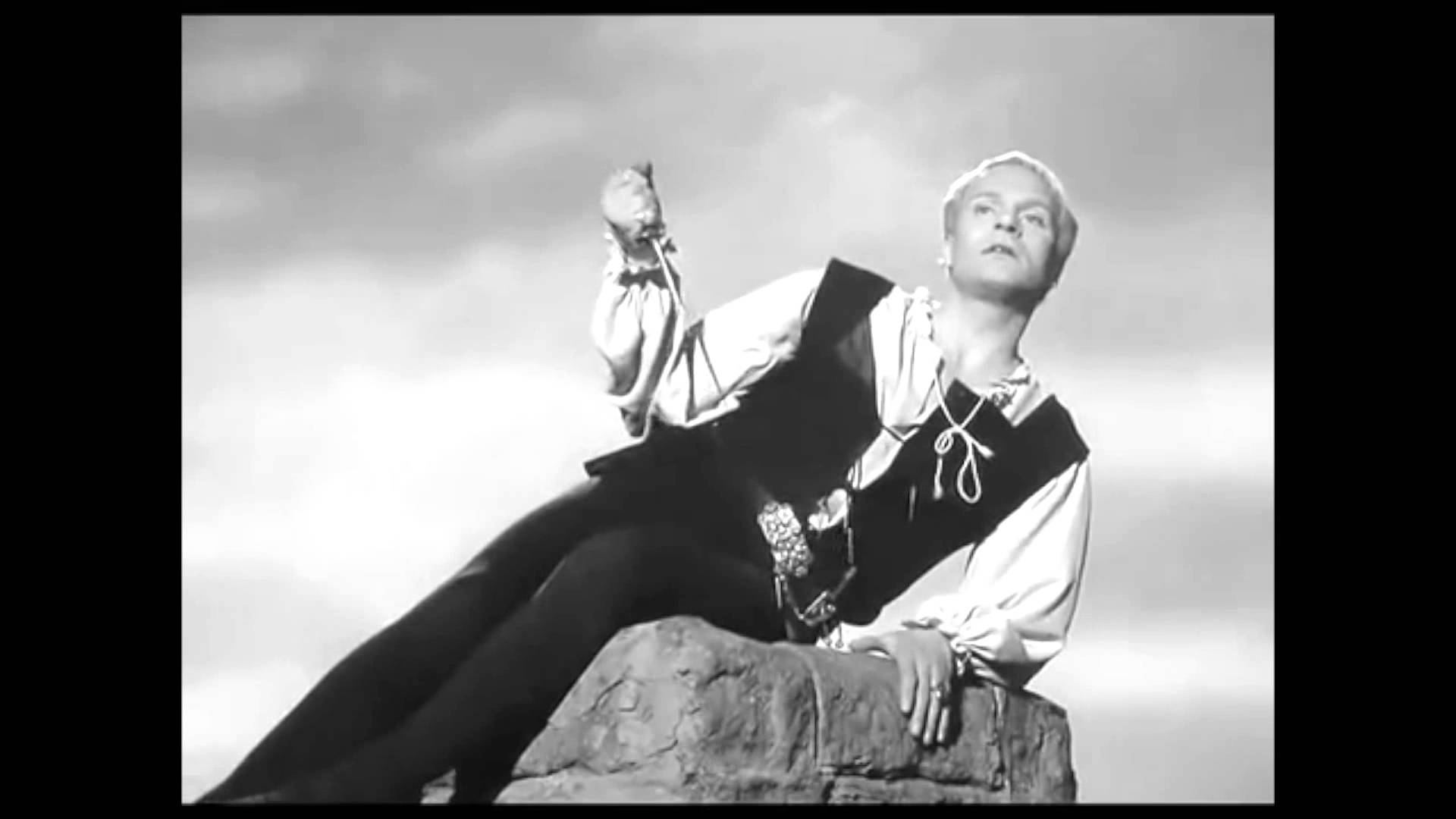 Shakespeare szonettjei
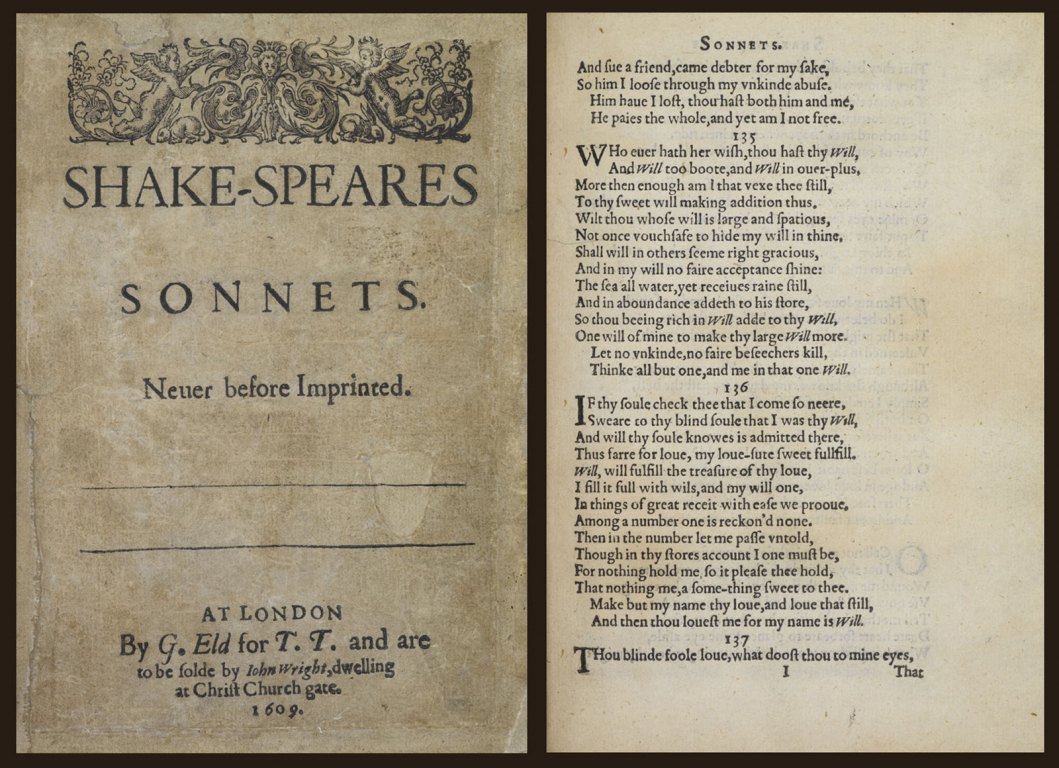 A petrarcai szonettel ellentétben az angol szonett felosztása a következő: az első három szakasz négy-négy sorból áll (kvartettek), ezeket követi egyetlen sorpár, amely egy behúzással is elkülönül a szonett többi részétől.
75. szonett
Az vagy nekem, mi testnek a kenyér
s tavaszi zápor fűszere a földnek;
lelkem miattad örök harcban él,
mint a fösvény, kit pénze gondja öl meg;
csupa fény és boldogság büszke elmém,
majd fél: az idő ellop, eltemet;
csak az enyém légy, néha azt szeretném,
majd, hogy a világ lássa kincsemet;
arcod varázsa csordultig betölt,
s egy pillantásodért is sorvadok;
nincs más, nem is akarok más gyönyört,
csak amit tőled kaptam s még kapok.

	Koldus-szegény királyi gazdagon,
	részeg vagyok és mindig szomjazom.

______________________________________
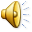 Mi a vers témája?
A szonett témája a szerelem, sokan a verset a világirodalom legszebb szerelmes versének tartják.
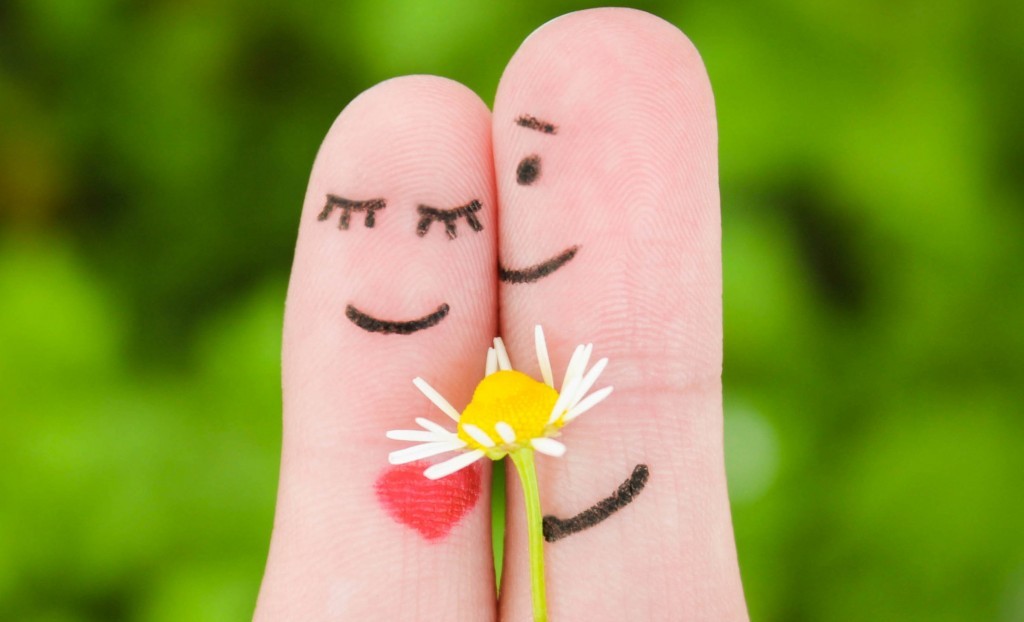 Az vagy nekem, mi testnek a kenyér
s tavaszi zápor fűszere a földnek;
Milyen költői képekkel indul a vers? Mit jelent a lírai én számára a szerelem?
A vers elején metaforákkal találkozunk. A szerelmet úgy állítja be, mint ami nélkül nem lehet élni, olyan fontos, mint a testnek az élelmiszer.
lelkem miattad örök harcban él,
mint a fösvény, kit pénze gondja öl meg;
csupa fény és boldogság büszke elmém,
majd fél: az idő ellop, eltemet;
csak az enyém légy, néha azt szeretném,
majd, hogy a világ lássa kincsemet;
Milyen ellentéteket ismersz fel a versrészletben? Milyen érzés a szerelem?
A szerelem azonban egyszerre okoz gondot és gyönyört, például a fösvény szereti vagyonát, ugyanakkor az okozza vesztét is, az öröm és az elvesztésén való aggódás egyszerre van jelen.
arcod varázsa csordultig betölt,
s egy pillantásodért is sorvadok;
nincs más, nem is akarok más gyönyört,
csak amit tőled kaptam s még kapok.
Milyen érzéseket vált ki a lírai énben a szerelem?
A szerelmes ember csak kedvesére vágyik, csak az a boldogság kell neki, amit a másiktól kaphat, ugyanakkor ennek hiányában szenved, elsorvad.
Koldus-szegény királyi gazdagon,
részeg vagyok és mindig szomjazom.
Kizárják-e egymást a versrészletben olvasható ellentétek?
A vers végén két paradoxon található, ami azt jelenti, hogy bár ellentétes tartalmak kapcsolódnak egymáshoz, mégsem zárják ki egymást.
A király is lehet szegény, és a részeg ember is szomjazhat.
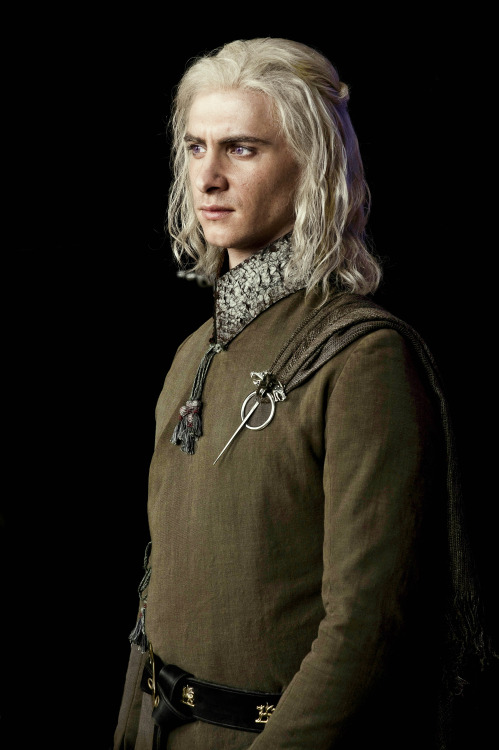 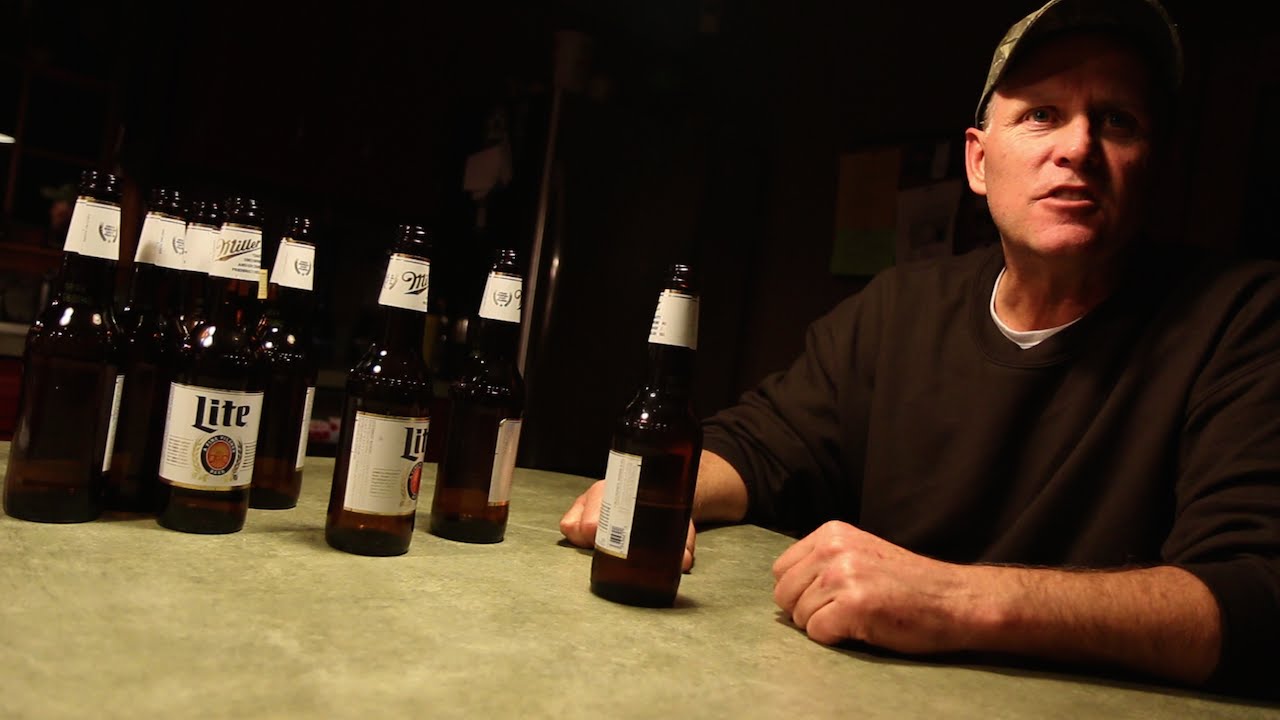